Hukum Maxwell
Pertemuan ke-7
Hukum Maxwell Bentuk Integral
Bentuk integral -> lebih mudah dimengerti secara fisik
Menggambarkan secara matematis medan magnet, medan listrik, dengan muatan listrik dan distribusi arus
Terdiri atas 4 buah hukum :
Hukum Gauss untuk medan listrik
Hukum Gauss untuk medan magnet
Hukum Faraday
Hukum Ampere
Hukum Gauss untuk medan listrik (1)
Mengkuantisasikan medan listrik dengan distribusi muatan
Hk. Gauss : Jumlah total flux listrik yang memancar dari sebuah permukaan bidang yang tertutup sama dengan jumlah muatan yang terlingkupi oleh permukaan tertutup tersebut
E  = intensitas medan listrik [V/m2] atau [N/C]
0 = permitivitas udara = 8.854 x 10-12 [F/m]
Q = muatan [C]
Hukum Gauss untuk medan listrik (2)
Besaran Q dapat diganti dengan distribusi muatan per volume v [C/m3], dimana volume dv dilingkupi oleh luas ds



Melalui hukum ini perhitungan total flux dari benda bermuatan dilakukan dengan membuat suatu bidang imajinasi yang melingkupi benda tsb  bidang gauss
Hukum Gauss untuk medan listrik – penerapan (1)
Pada sebuah bola dengan radius ro terdapat muatan yang terdistribusi secara merata. Hitunglah medan listrik di dalam dan di luar bola. 
Untuk r > r0
r
v
r0
s
Hukum Gauss untuk medan listrik (4)
Hukum Gauss untuk medan listrik (5)
Hukum Gauss untuk medan listrik (6)
Untuk r < r0
r
r0
v
s
Hukum Gauss untuk medan magnet
Hk. Gauss : Jumlah total flux magnet yang masuk dan keluar dari sebuah permukaan bidang yang tertutup sama dengan nol

Garis flux magnet merupakan garis tertutup
B = rapat flux magnet [Wb/m2]
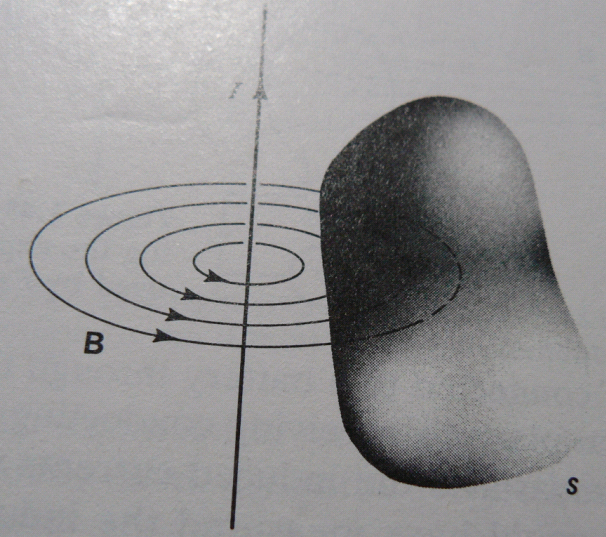 Hukum Faraday (1)
Oersted pada 1820 menemukan bahwa arus menimbulkan medan magnet
Faraday ingin membuktikan bahwa medan magnet juga menimbulkan arus
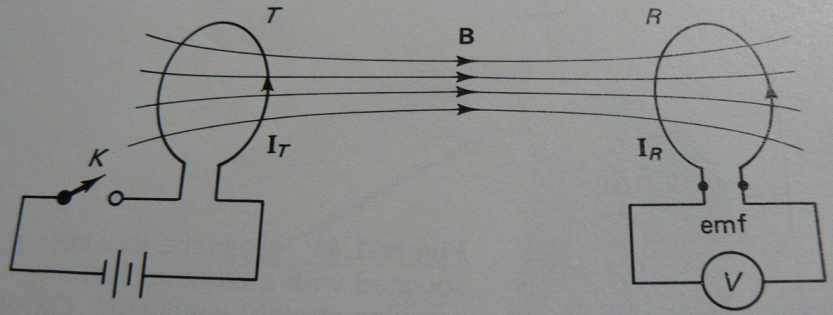 Hukum Faraday (2)
Arus yang terukur hanya terjadi sesaat sesudah on dan sesudah off




Arus terjadi jika ada perubahan medan magnet terhadap waktu
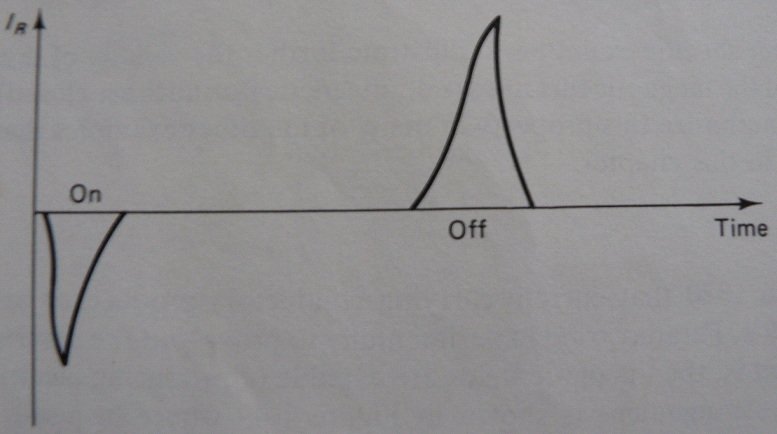 Hukum Faraday (3)
Medan magnet yang berubah thd waktu menghasilkan medan listrik yang berputar mengelilingi medan magnet.
Medan listrik ini menggerakkan elektron pada loop penerima sehingga menimbulkan arus listrik
Hukum Faraday (4)
Hubungan antara contour c dan permukaan s mengikuti kaidah tangan kanan
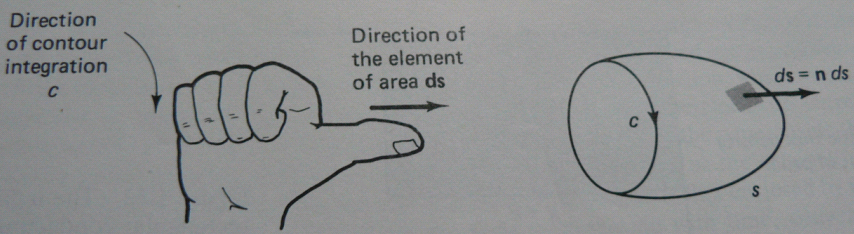 Hukum Faraday – Penerapan (1)
Diketahui konduktor berbentuk loop persegi empat ditempatkan normal terhadap rapat flux magnet B = Bo cost az . Tentukan besarnya emf pada loop tersebut, dan bandingkan variasi waktu dari total magnetic flux dengan emf.
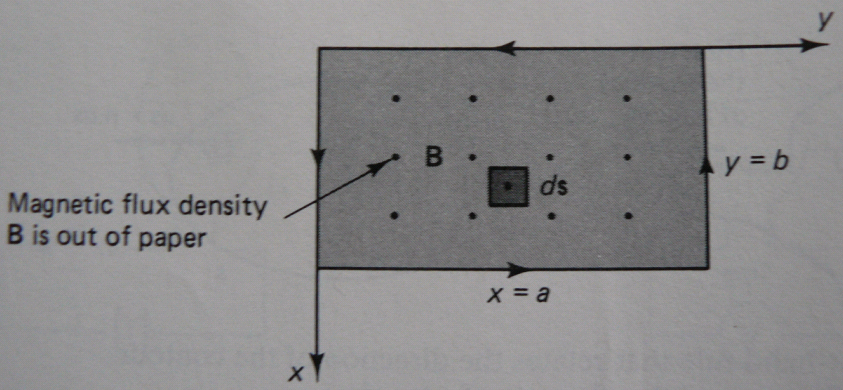 Hukum Faraday – Penerapan (2)
Hitung total flux magnet m yang menembus loop




Hitung emf dengan hukum Faraday
Hukum Faraday – Penerapan (3)
Perbandingan variasi t antara m dan emf
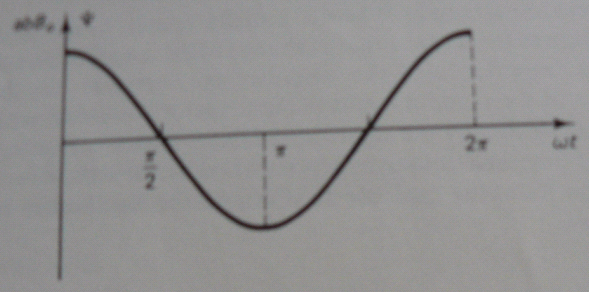 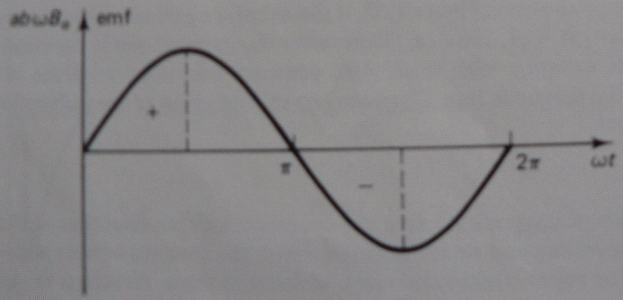 Hukum Faraday – Penerapan (4)
Pada saat flux magnetik yang menmbus loop menurun (½ periode pertama), emf berharga positif
Artinya emf akan menghasilkan arus yang nantinya menghasilkan medan magnet yang arahnya out of paper yang bertujuan untuk menambah flux magnet yang menembus pada loop
 Hukum LENZ : emf hasil induksi akan memiliki arah yang akan melawan perubahan yang terjadi pada medan magnet yang menghasilkannya.
Hukum Ampere (1)
Hasil integral garis dari rapat flux magnet sepanjang countour c adalah sama dengan jumlah arus yang menembus bidang s yang dilingkupi contour c
Arus ada 2 jenis :
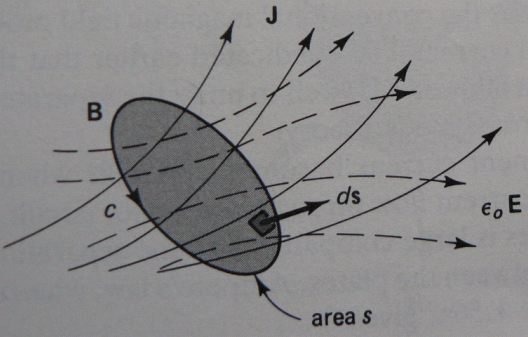 Arus konvensional disebabkan pergerakkan elektron
Arus yang disebabkan oleh adanya perubahan jumlah   flux listrik yang menembus bidang s thd waktu  arus pergeseran
Hukum Ampere (2)
Arus pergeseran
Arus konvensional
B = rapat flux magnet [Wb/m2]
J = rapat arus [C/det.m2] atau [A/m2]
E = intensitas medan listrik [V/m]
0 = permitivitas udara = 8.854 x 10-12 [F/m]
0 = permeabilitas udara = 4 x 10-7 [H/m]
dl  = vektor panjang differensial
ds = vektor luas differensial
Arus pergeseran (1)
Merupakan besaran matematis yang ditemukan oleh Maxwell sehingga hukum Ampere dapat berlaku secara umum
Salah satu aplikasi yang membutuhkan besaran ini adalah pada keping kapasitor
S1
I
C
S2
I
Arus pergeseran (2)
Besarnya arus yg menembus S1


Besarnya arus yg menembus S2 dimana S2 melewati tengah keping kapasitor
S1
I
C
S2
I
Arus pergeseran (3)
Berarti hukum Ampere tidak berlaku umum karena bentuk permukaan yang terlibat dalam perhitungan harus tetap
Untuk itu, Maxwell menyatakan bahwa antara keping kapasitor terdapat arus pergeseran :


Karena hukum Ampere bersifat umum maka:
Arus pergeseran (3)
Darimana asal persamaan arus pergeseran ?
Q = (v) (volume) = (s) (luas)
Kenapa Hk. Maxwell ??? (1)
Hukum Maxwell terdiri atas 4 hukum (Gauss utk E, Gauss utk B, Faraday, dan Ampere)
Sumbangan Maxwell ‘hanya’ pada hukum Ampere berupa arus pergeseran



Apa kontribusi dari arus pergesaran ???
Kenapa Hk. Maxwell ??? (2)
Perhatikan hukum Faraday dan Ampere !



B berubah terhadap waktu menghasilkan E 
B yang dihasilkan oleh E yang berubah thd t juga bersifat berubah thd t
E yang berubah terhadap t menghasilkan B
E yang dihasilkan oleh B yang berubah thd t juga bersifat berubah thd t, dst  MEKANISME PERAMBATAN GELOMBANG
Kenapa Hk. Maxwell ??? (3)
E, H, I
I
Medan statis
Medan statis berarti medan yang harganya tidak berubah terhadap waktu
Pada medan statis, hukum Maxwell berubah menjadi :




Tidak ada hubungan antara medan listrik dan medan magnet untuk kondisi statis